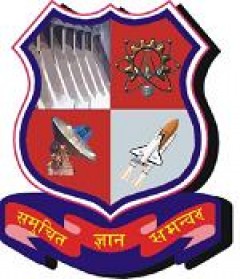 ARRDEKTA INSTITUTE OF TECHNOLOGY
♦ GUIDED BY
♦ Prof. D.R.PATE
   Asst.prof in electrical
   Department
PREPARED BY
RATHOD VISHANU.
                     (130930109028)    
SONI  JAY.
                     (130930109036)
UPADHYAY MOHIT
                     (130930109039) 
YADHV MUNESH                            
                     (130930109040)
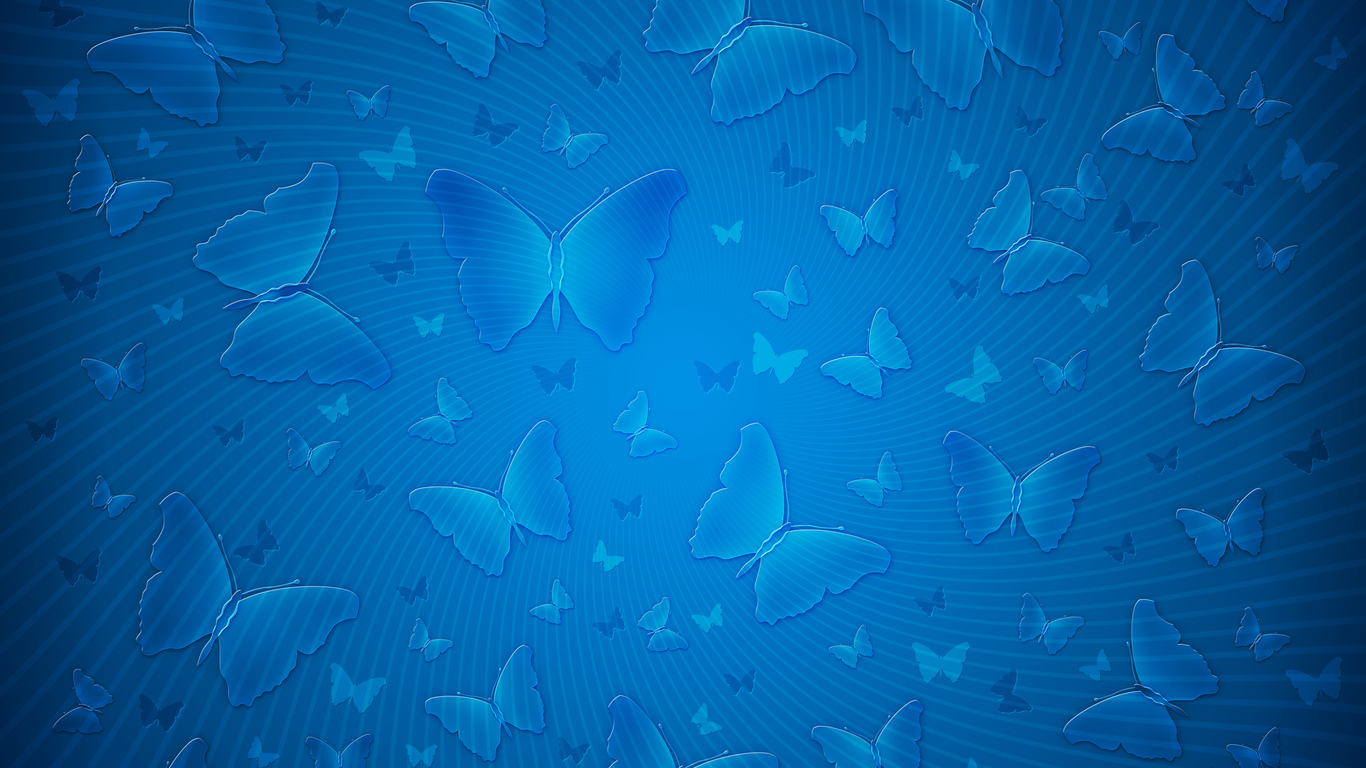 THREE PHASE TRANSFORMERS
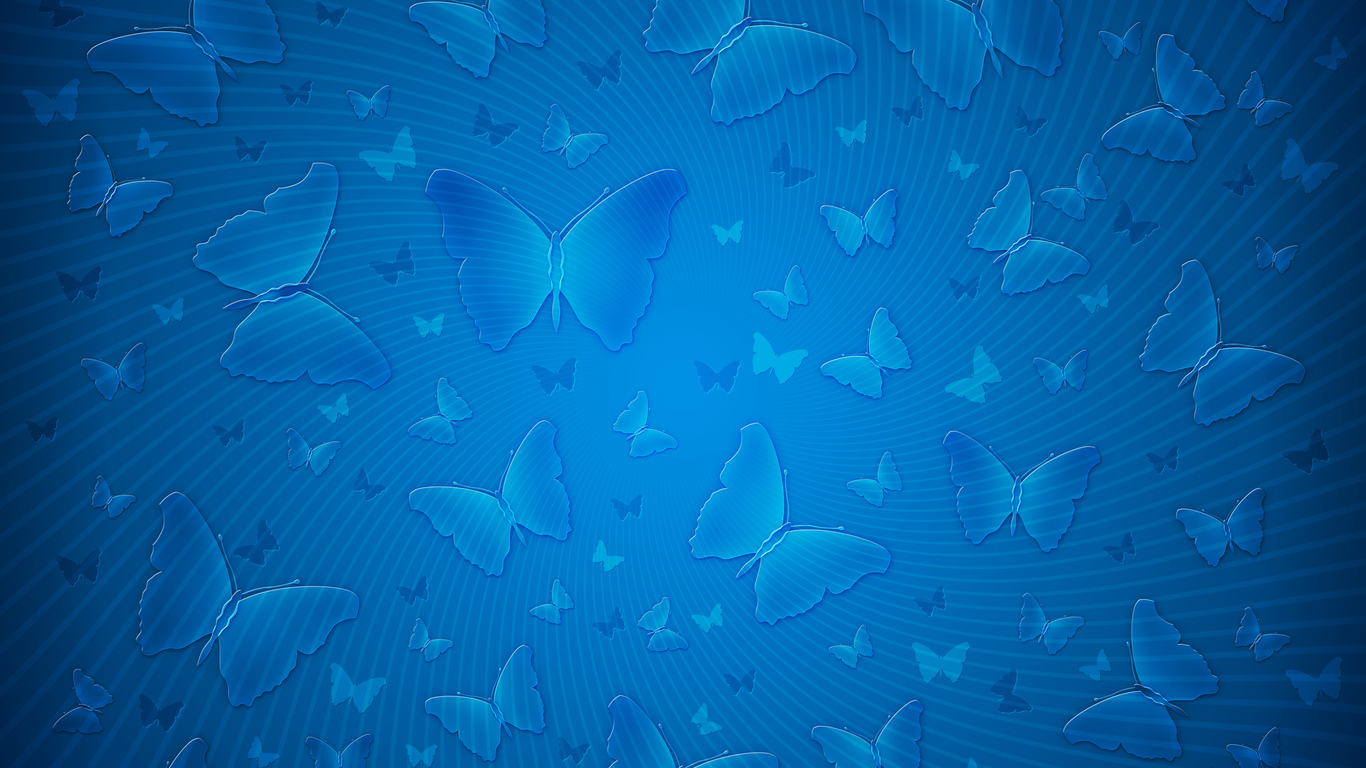 THREE PHASE SYSTEM
BASICS
Line voltage VL= voltage between lines 

Phase voltage Vph= voltage between a line and neutral
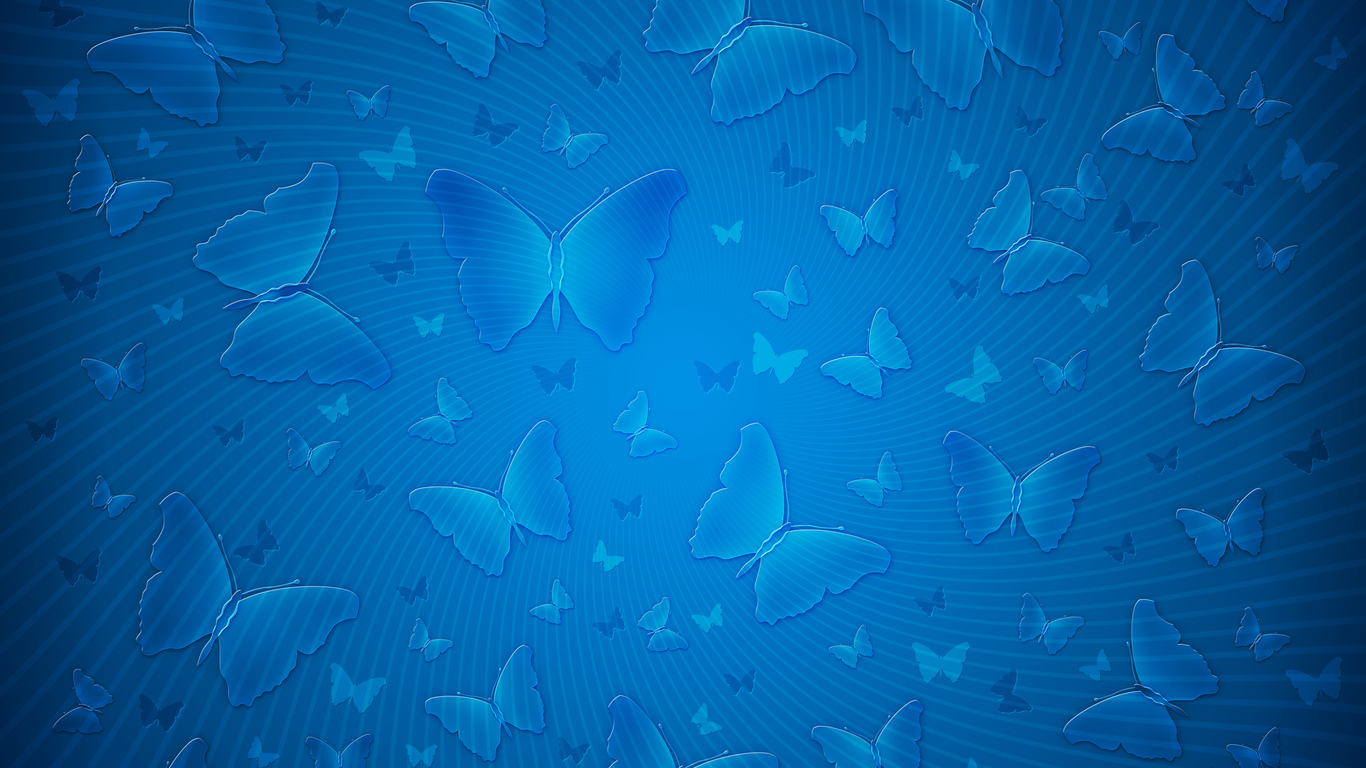 THREE PHASE SYSTEM
BALANCED STAR
Line Voltage,                           
           VL=√3Vph
Line current, IL = Iph
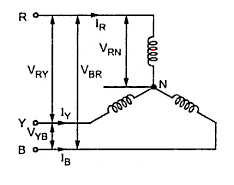 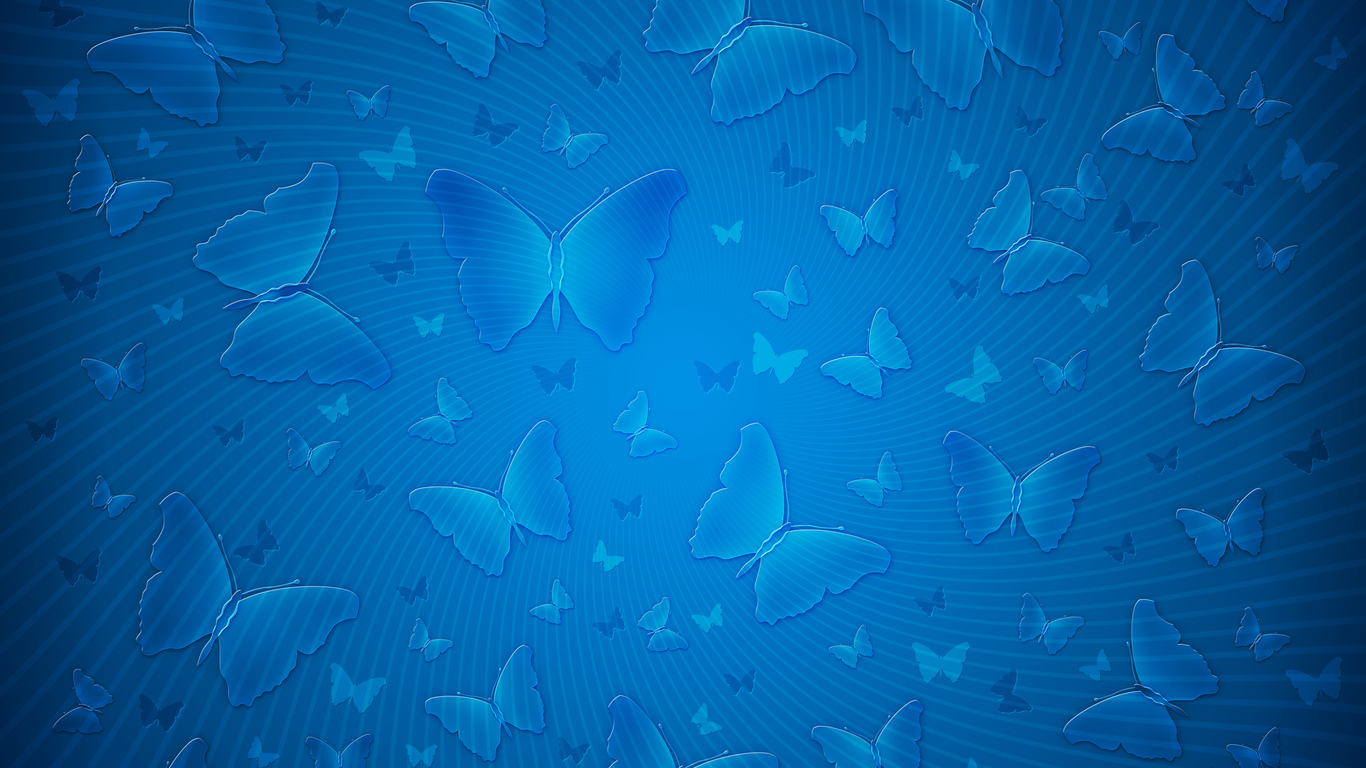 THREE PHASE SYSTEM
BALANCED DELTA
Line Voltage VL= Vph
Line current IL = √3 Iph
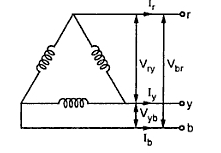 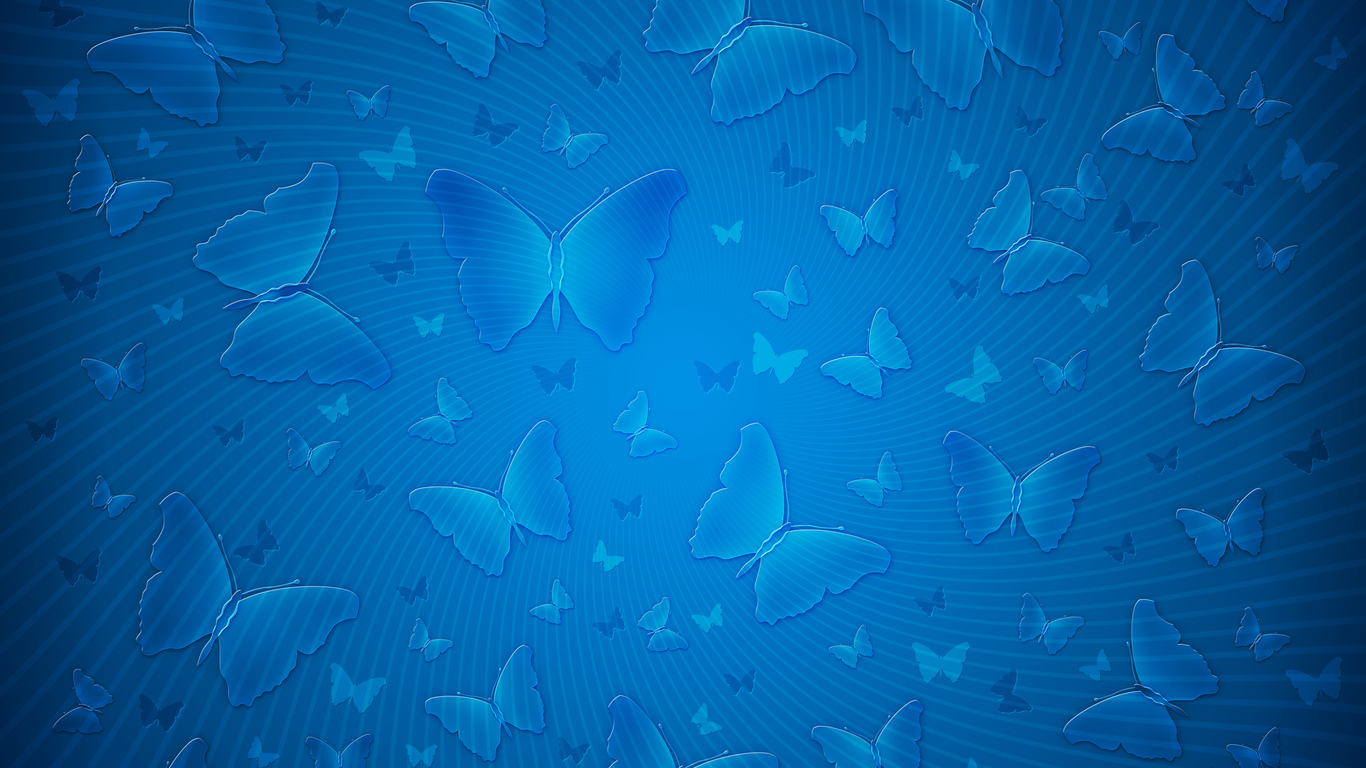 THREE PHASE TRANSFORMERS
Almost all major generation & Distribution Systems in the world are three phase ac systems
Three phase transformers play an important role in these systems

3 phase transformers can be constructed from
3 single phase transformers

(b) 2 single phase transformers
(c ) using a common core for three phase windings
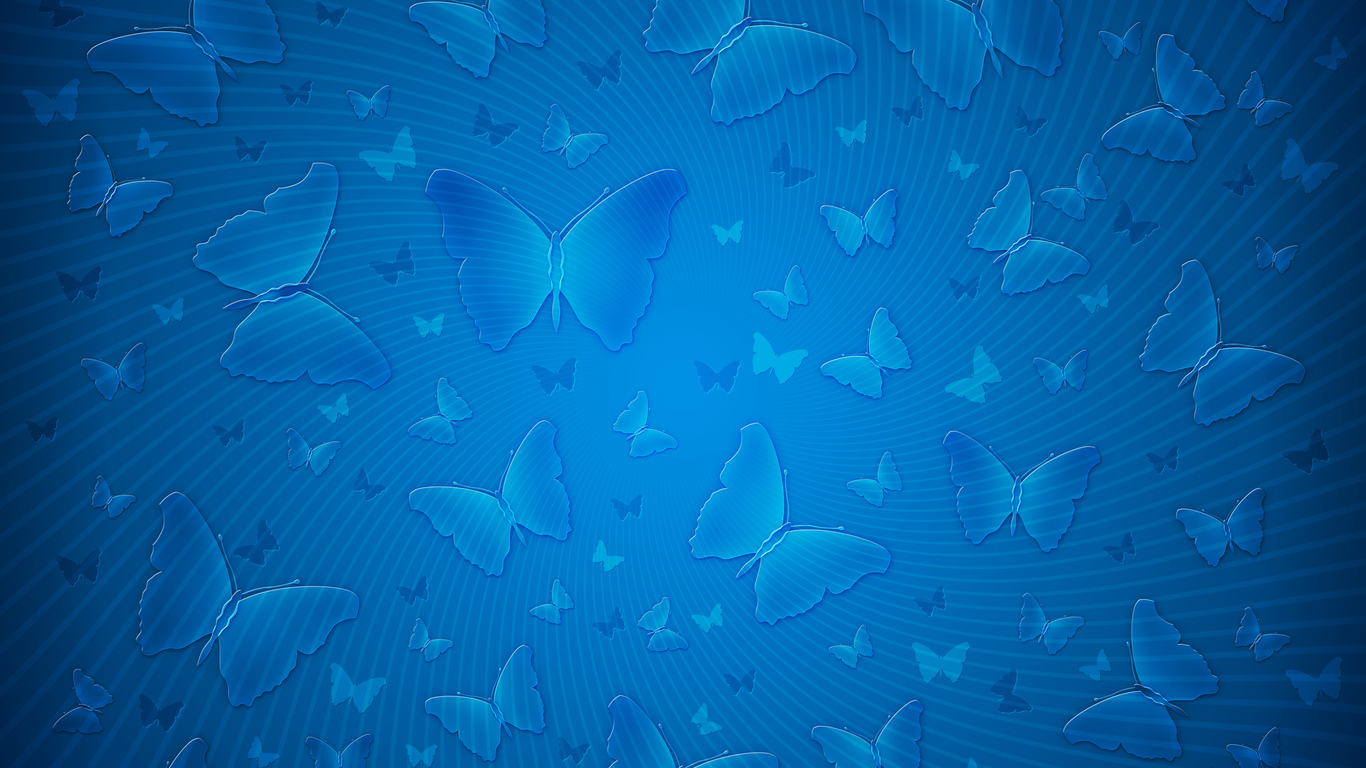 3 phase Transformer connections
By connecting three single phase transformers
Star- Star connection
Delta- Delta connection
Star – Delta connection
Delta – Star connection
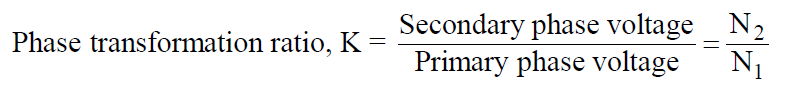 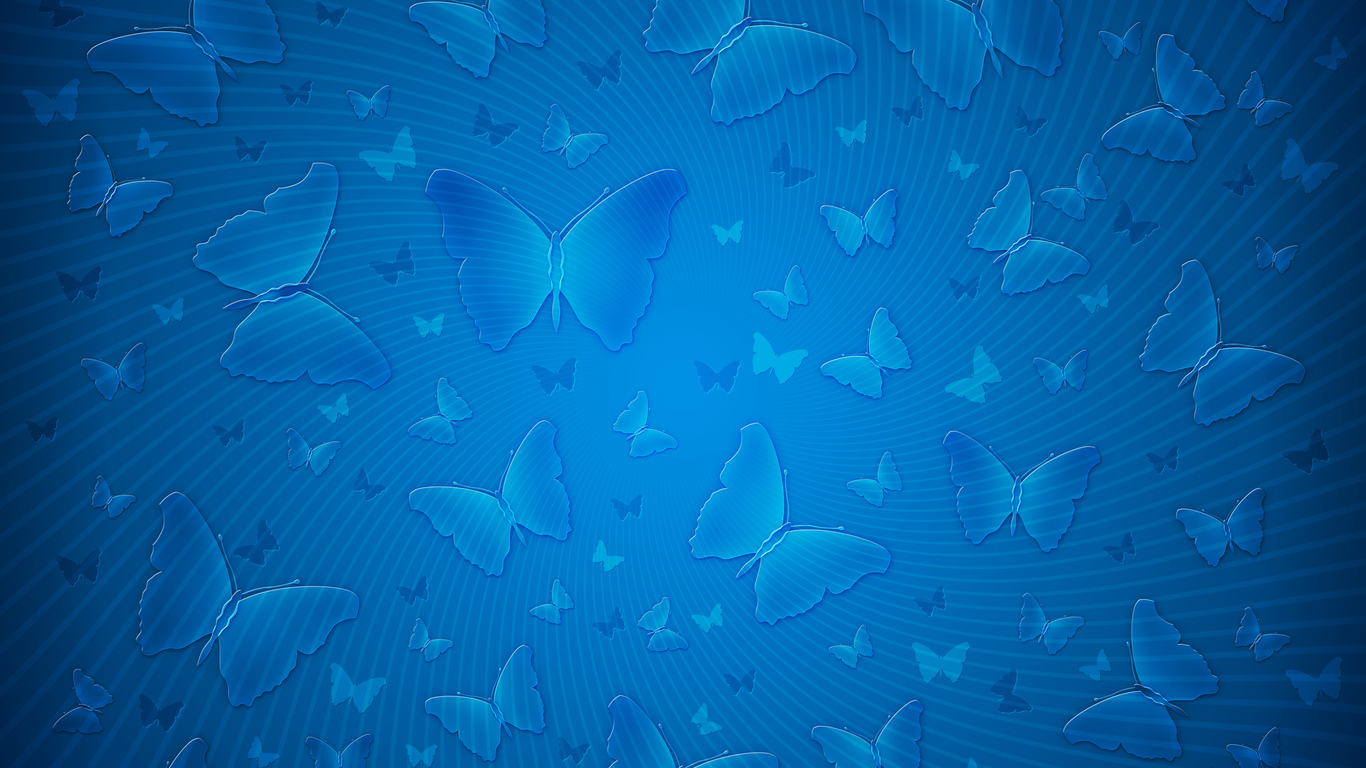 Star- Star connection
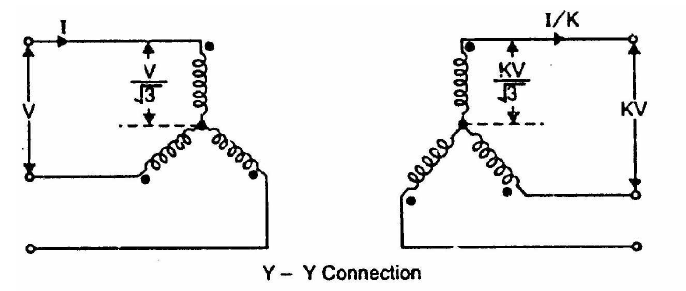 This connection satisfactory only in balanced load otherwise neutral point will be shifted.
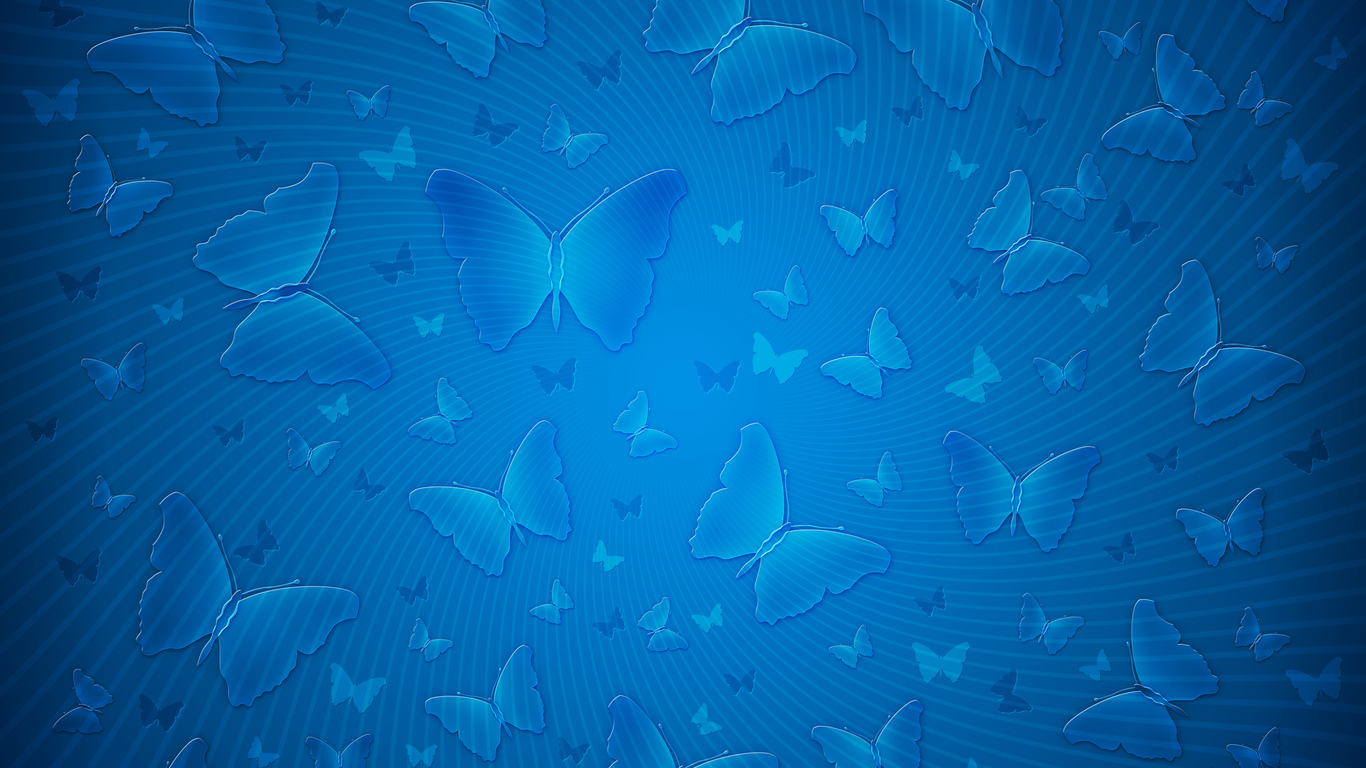 Star- Star connection
Advantages

1.Requires less turns per winding i.e. cheaper
         Phase voltage is 1/√3  times of line voltage

2.Cross section of winding is large i.e. stronger to                                
    bear stress during short circuit
          Line current is equal to phase current

3. Less dielectric strength in insulating materials 
          phase voltage is less
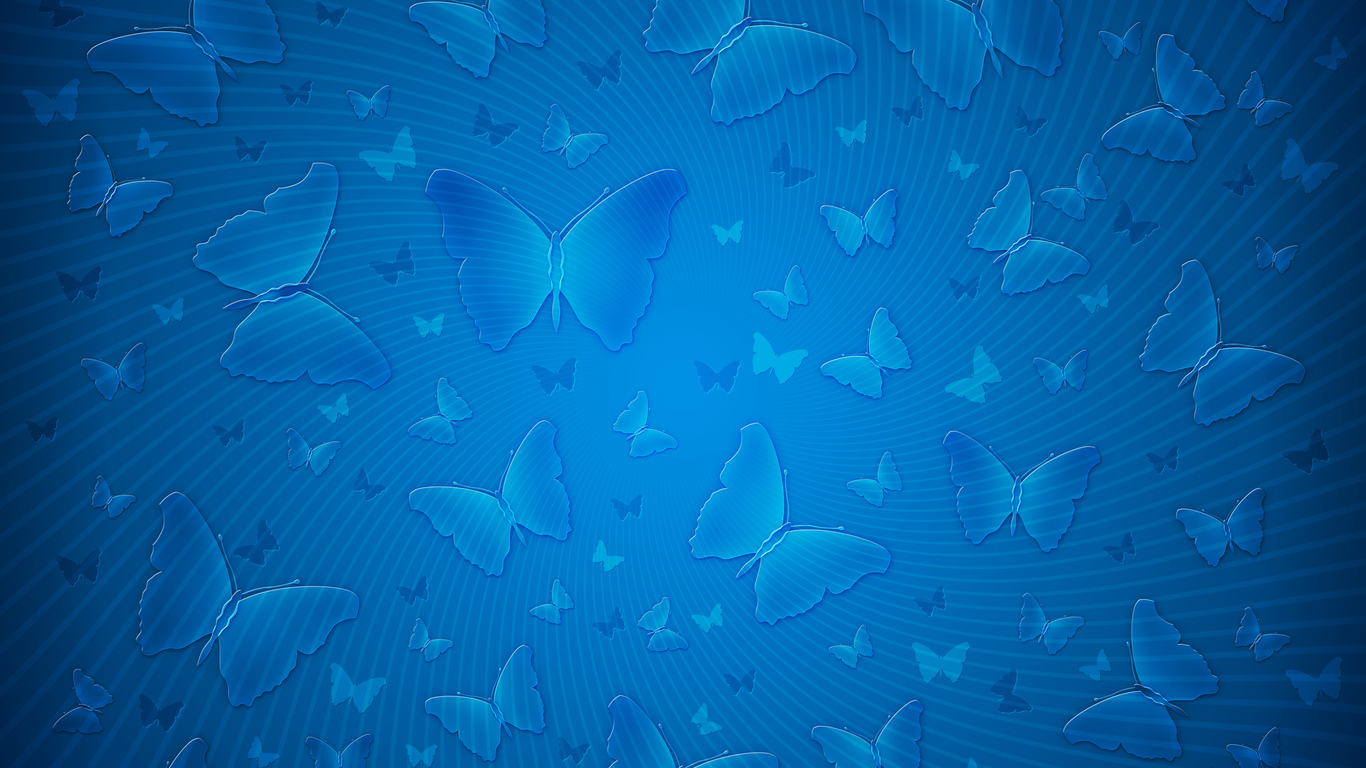 Star- Star connection
Disadvantages

1.If the load on the secondary side unbalanced    
   then the shifting  of neutral point is possible

2.The third harmonic present in the alternator   
   voltage may appear on the secondary side. This 
   causes distortion in the secondary phase
   voltages
 
3. Magnetizing current of transformer has 3rd 
    harmonic component
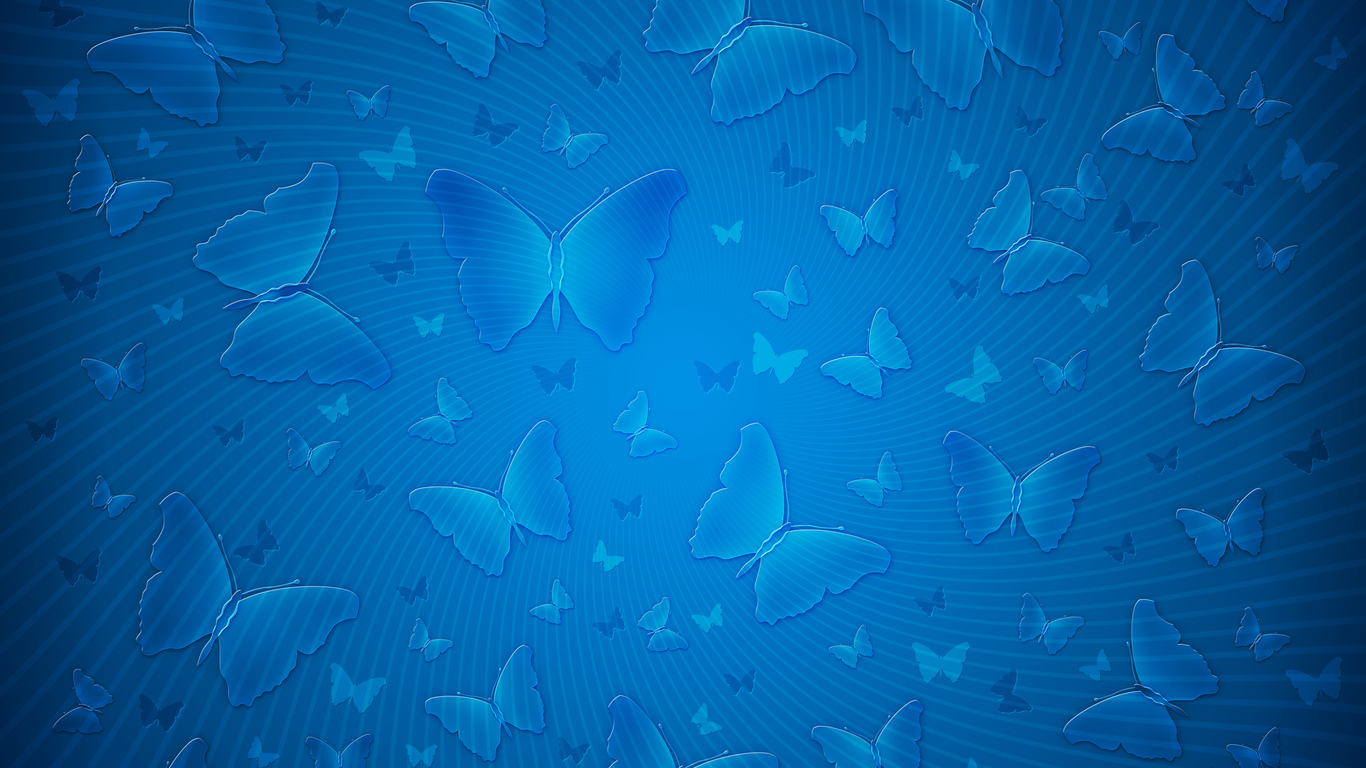 Delta - Delta connection
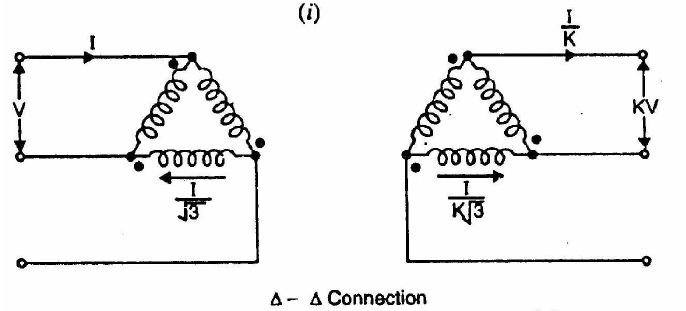 This connection is used for moderate voltages
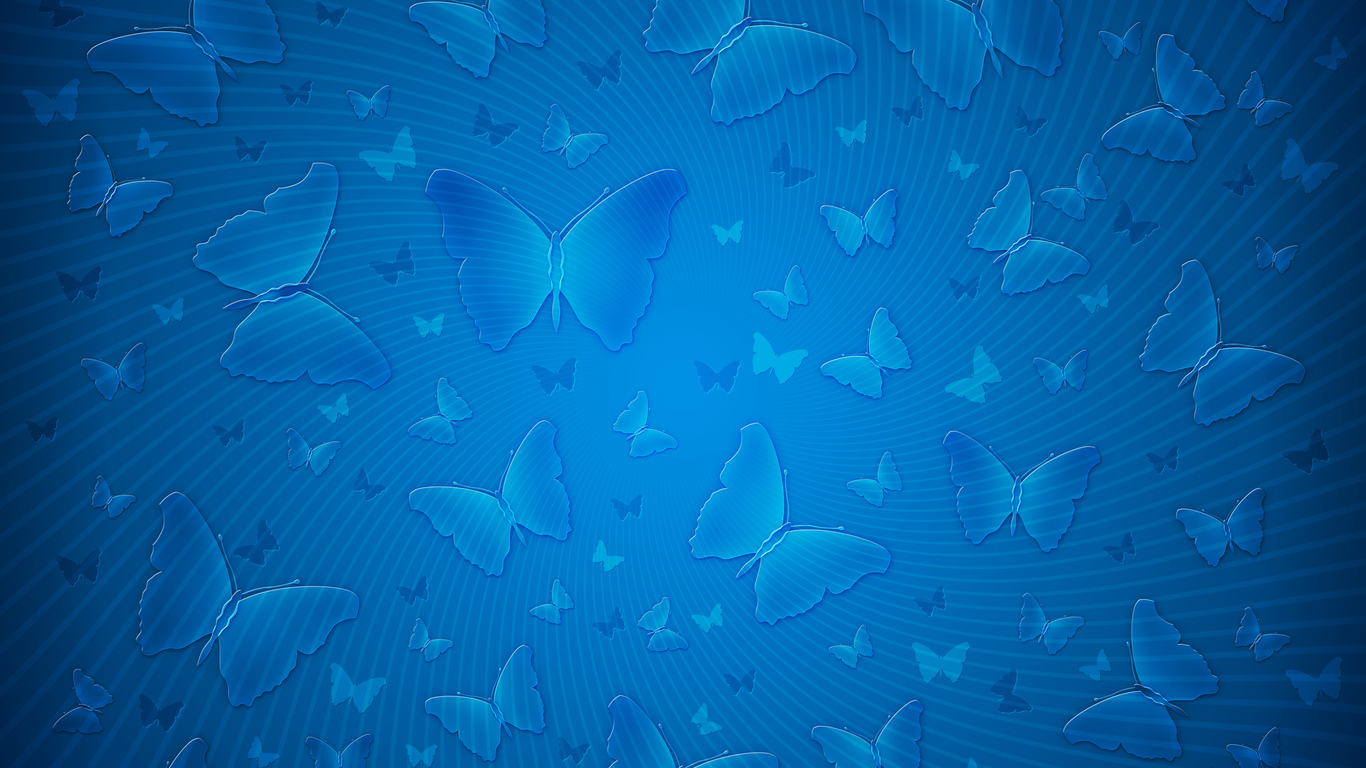 Delta - Delta connection
Advantages

1. System voltages are more stable in relation to 
    unbalanced load
2. If one t/f is failed it may be used for low power 
    level i.e. V-V connection 
3. No distortion of flux i.e. 3rd harmonic current not 
    flowing to the line wire
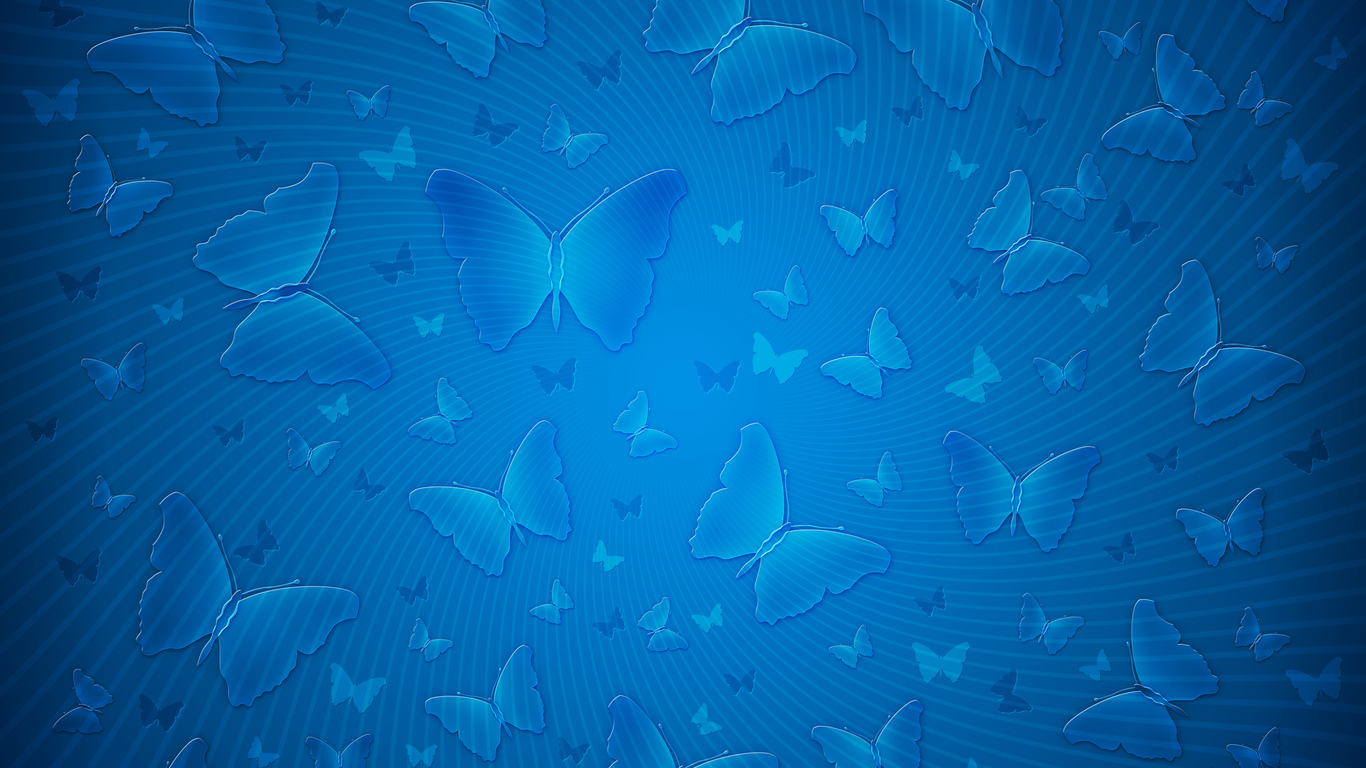 Delta - Delta connection
Disadvantages

1.Compare to Y-Y require more insulation.

2. Absence of star point i.e. fault may severe.
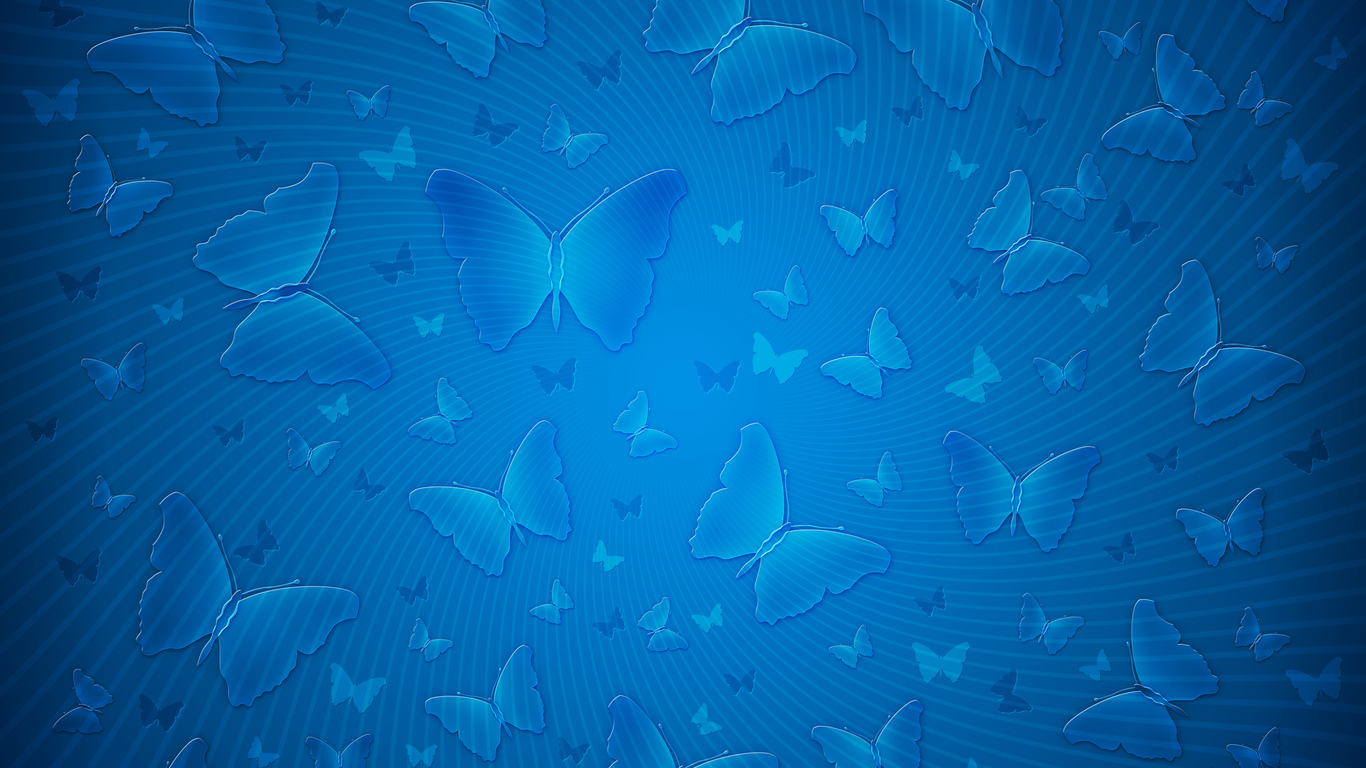 Star- Delta connection
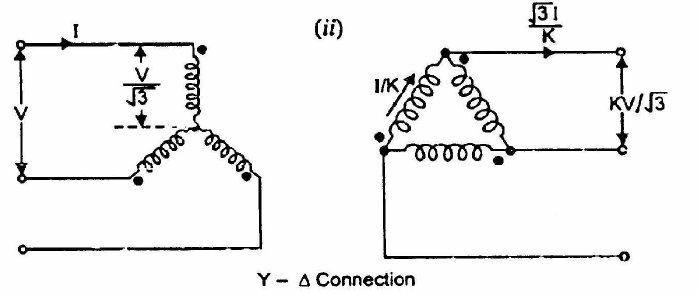 Used to step down voltage i.e. end of transmission line
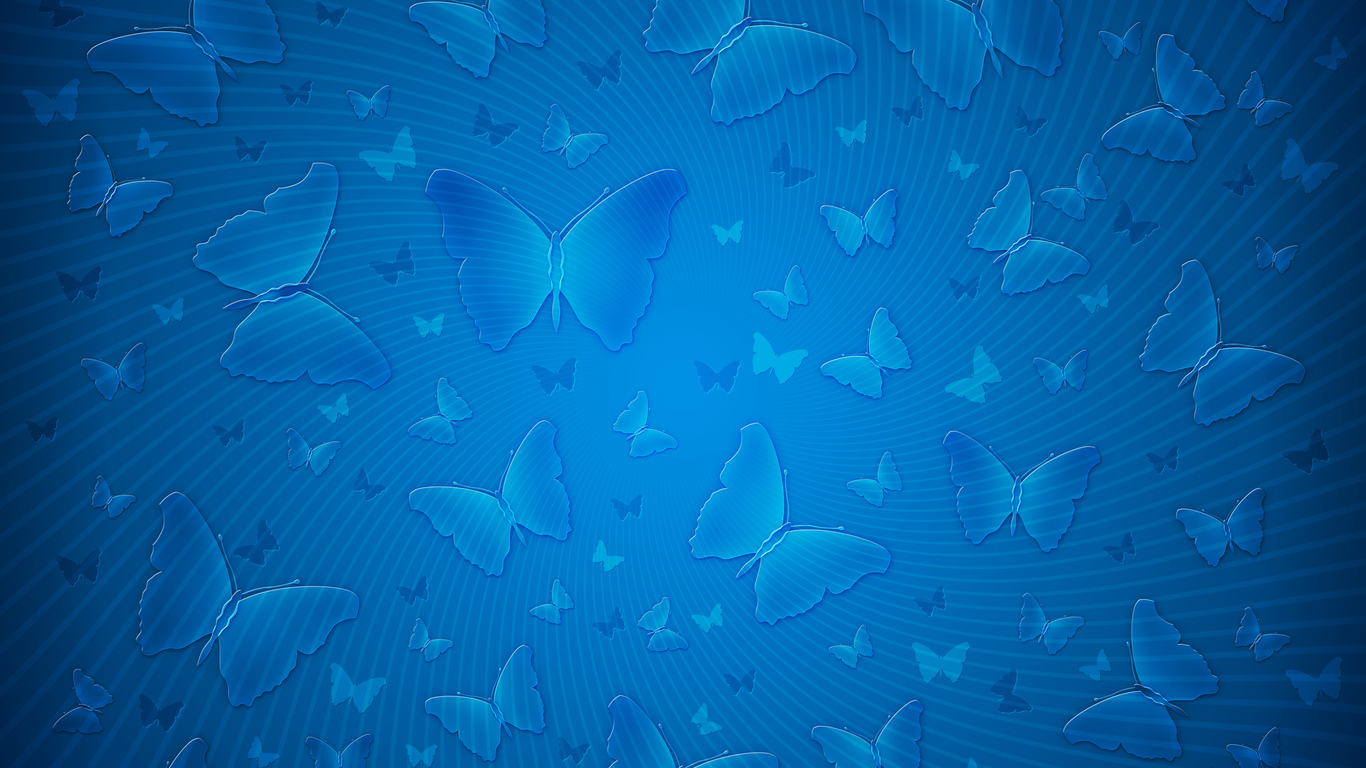 Star- Delta connection
Advantages
The primary side is star connected. Hence fewer number of turns are required. This makes the connection economical

The neutral available on the primary can be earthed to avoid distortion.

Large unbalanced loads can be handled satisfactory.
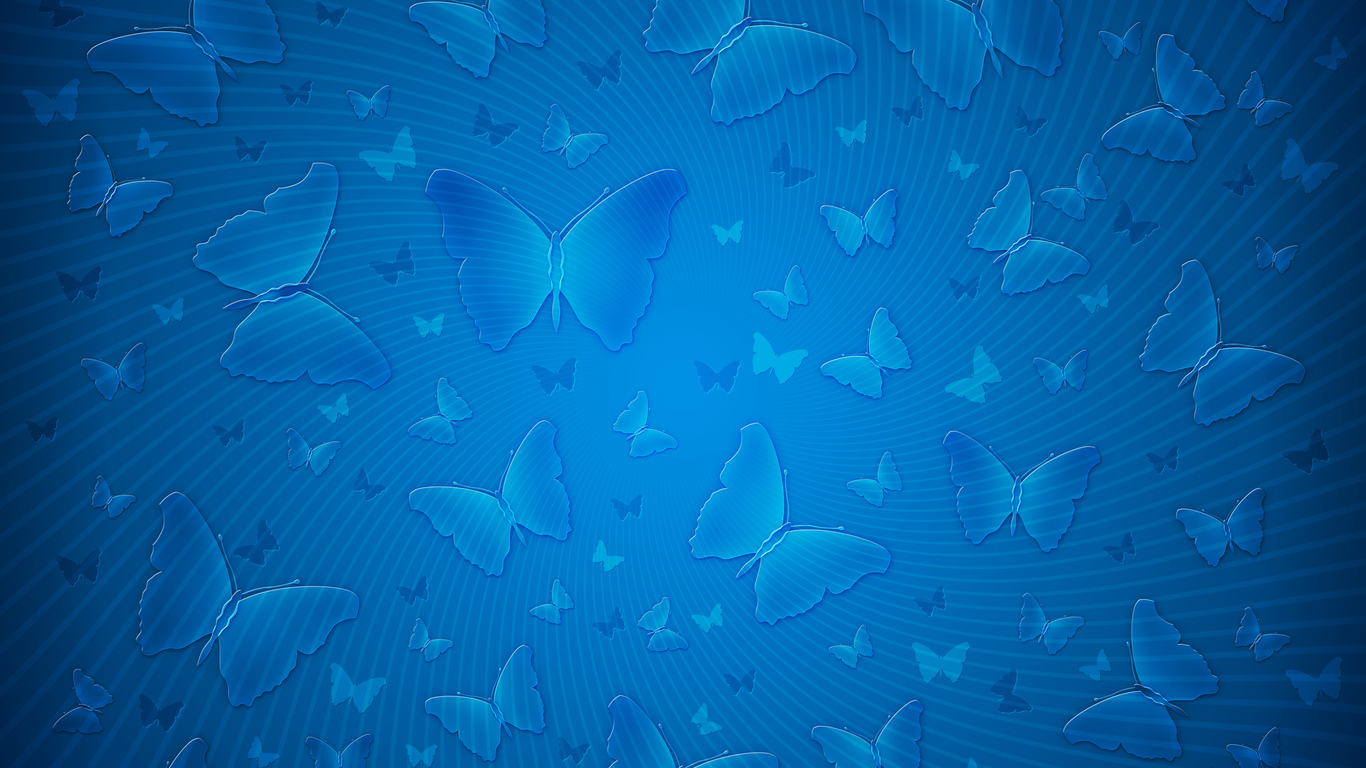 Star- Delta connection
Disadvantages

The secondary voltage is not in phase with the primary.  (30 ⁰ phase difference )

Hence it is not possible to operate this connection in parallel with star-star or delta-delta connected transformer.
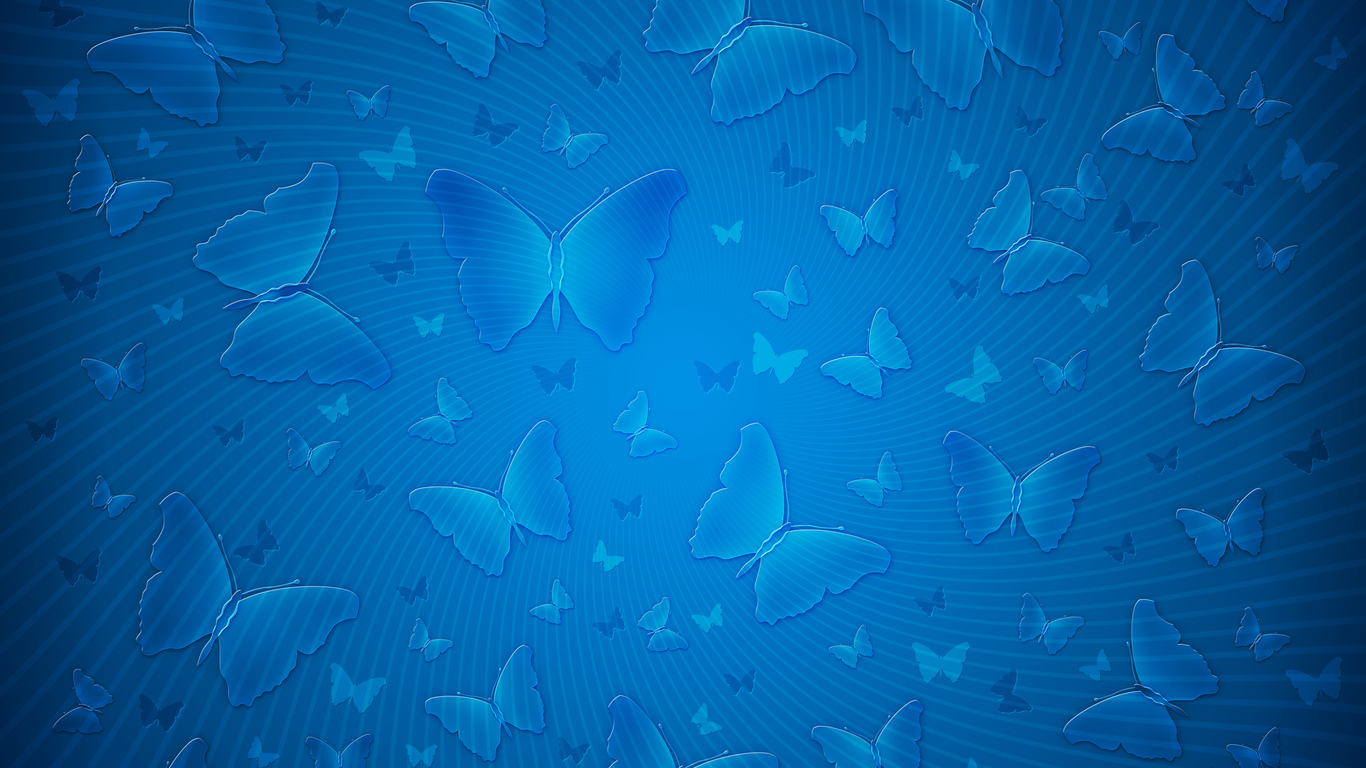 Delta - Star connection
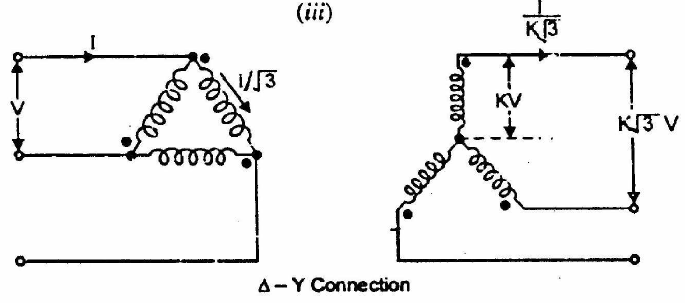 This connection is used to step up voltage ie. Beginning of high tension line
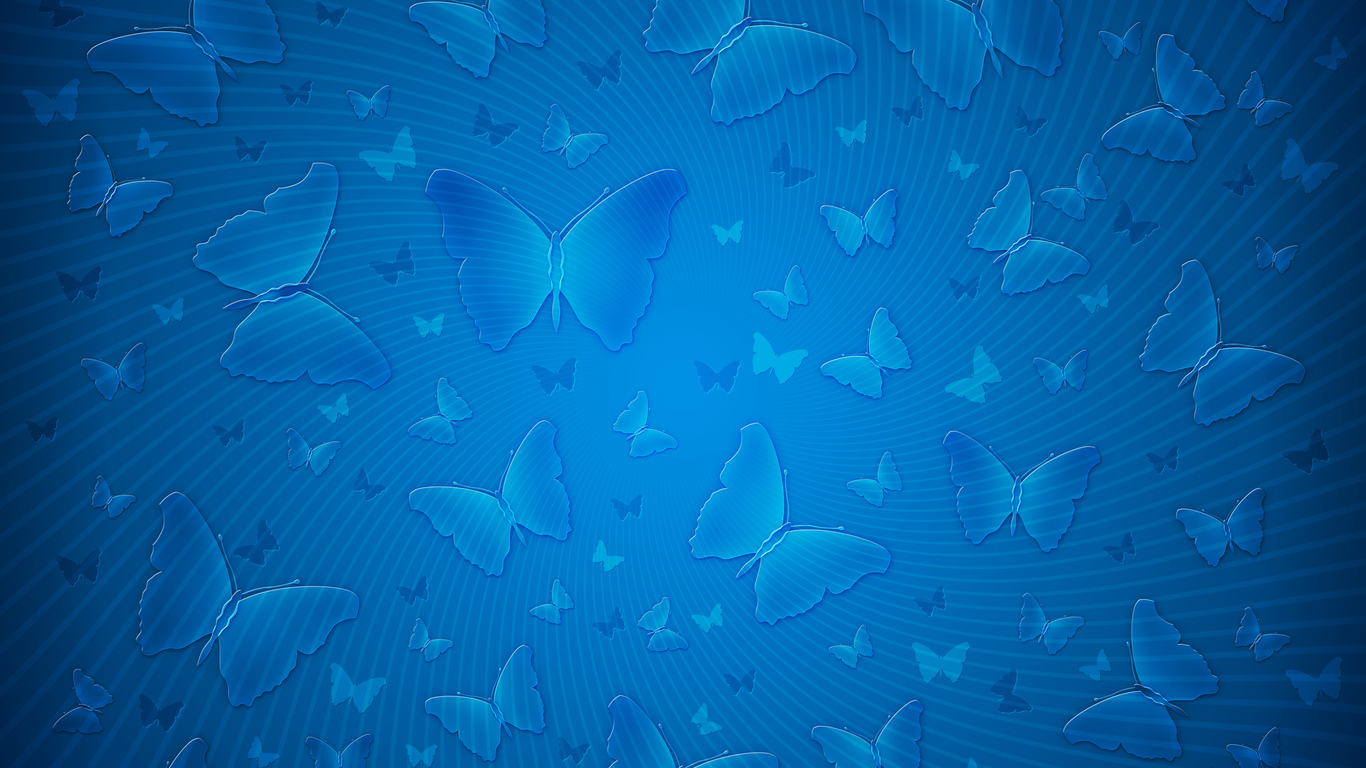 Delta - Star connection
Features 
secondary Phase voltage is 1/√3  times of line voltage.

neutral in secondary can be grounded for 3 phase 4 wire system.

Neutral shifting and 3rd harmonics are there.

Phase shift of 30⁰ between secondary and primary currents and voltages.
THANK YOU